Celutkiene J, Balčiūnas M, Kablučko D, Vaitkevičiūtė L, Blaščiuk J, Danila E
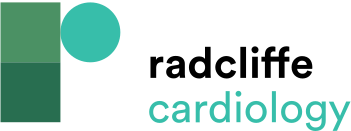 Table 1: Prevalence of Chronic Obstructive Pulmonary Disease in Hospitalised Heart Failure Patients
Citation: Cardiac Failure Review 3(1):56–61.
https://doi.org/10.15420/cfr.2016:23:2
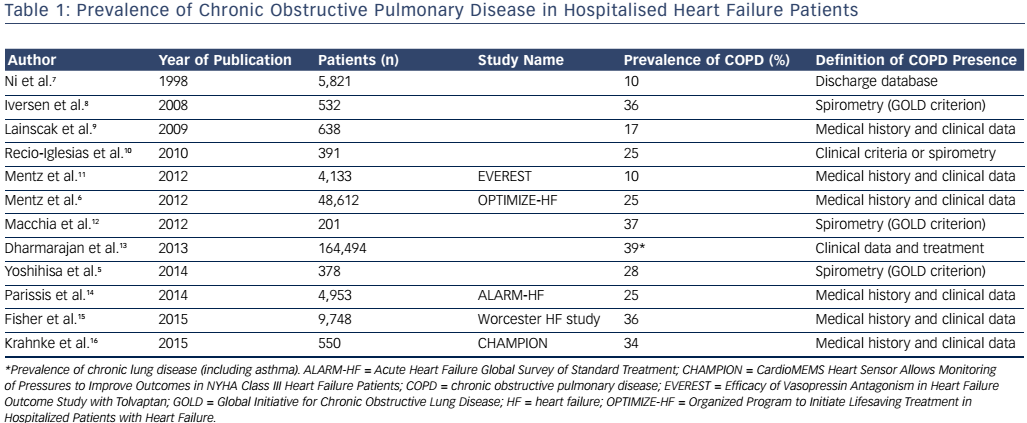